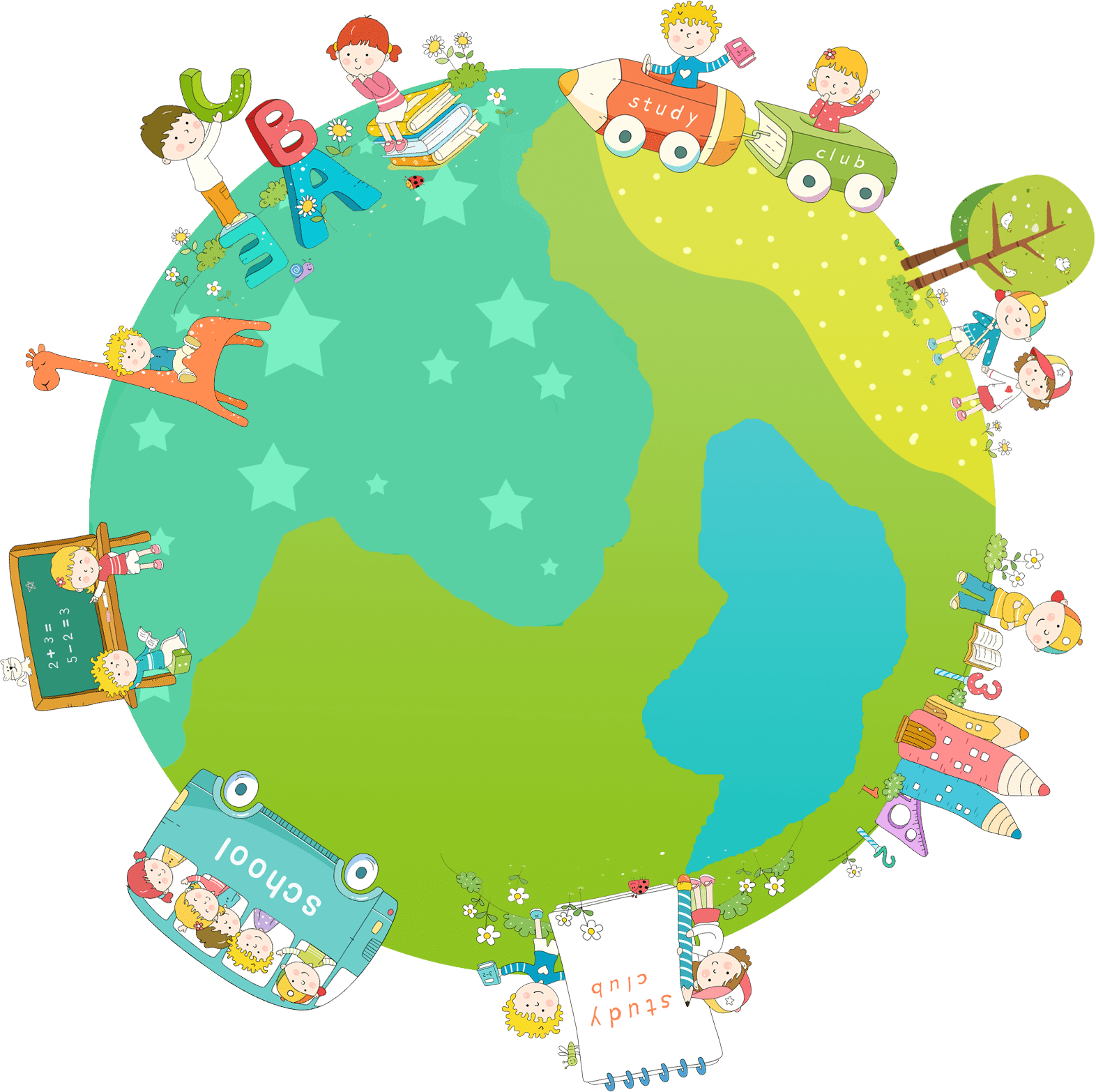 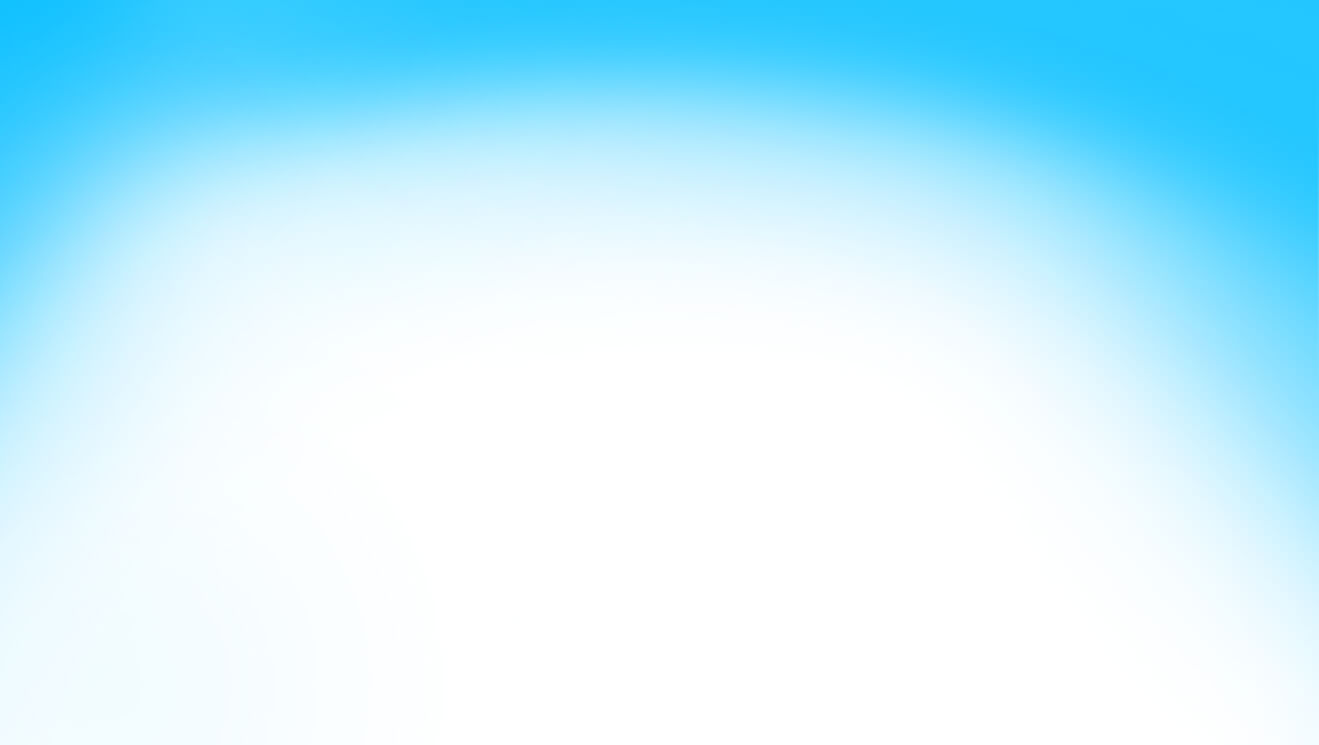 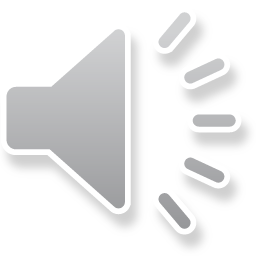 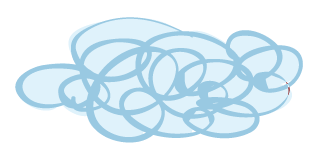 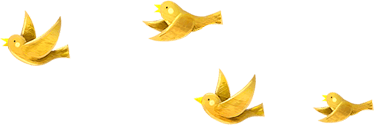 CHÀO MỪNG CÁC CON
ĐẾN VỚI TIẾT HỌC MÔN TOÁN
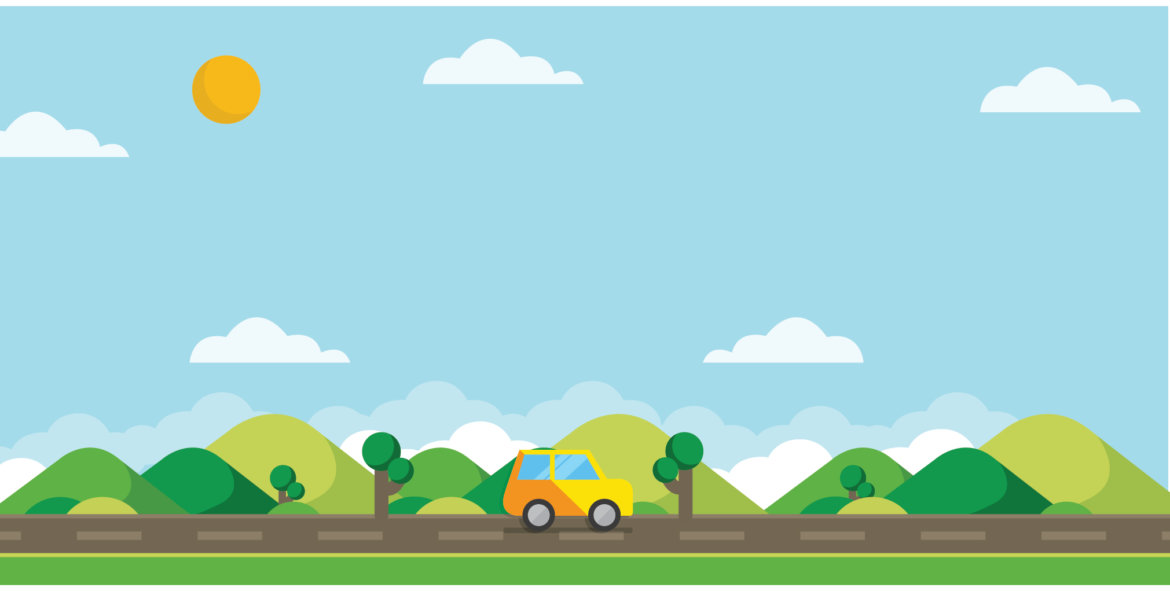 KHỞI ĐỘNG
Nêu cách so sánh hai phân số cùng mẫu số?
Trong hai phân số cùng mẫu số:
Phân số nào có tử số bé hơn thì bé hơn
Phân số nào có tử số lớn hơn thì lớn hơn
Nếu tử số bằng nhau thì hai phân số bằng nhau
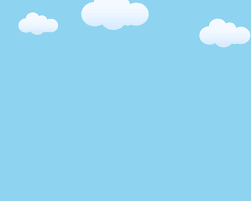 Thứ ….ngày…tháng…năm 2022
TOÁN 4
LUYỆN TẬP (TR.120)
Bài 1, 2, 3: vở
Yêu cầu cần đạt
Củng cố về so sánh hai phân số có cùng mẫu số , so sánh phân số với 1
Thực hành sắp xếp 3 phân số có cùng mẫu số theo thứ tự từ bé đến lớn
Rèn tính cẩn thận.
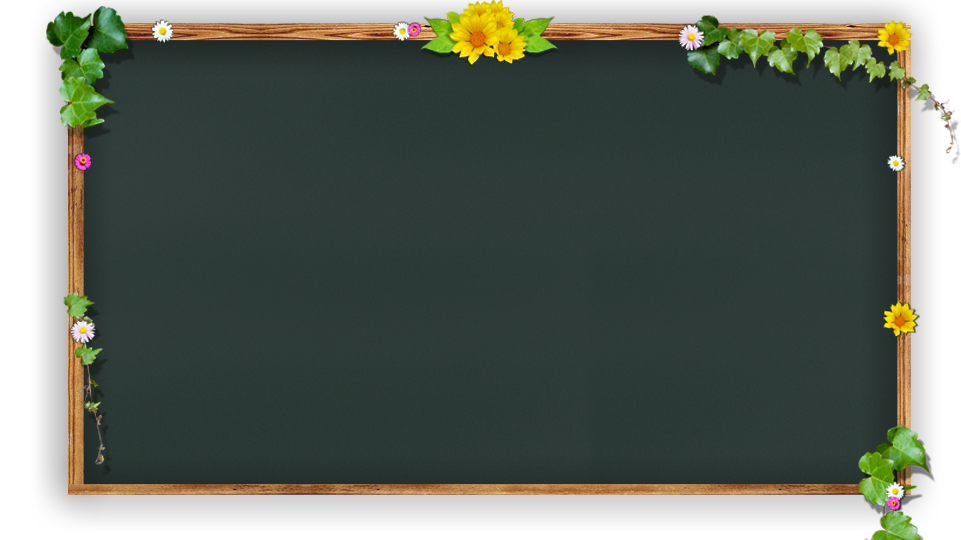 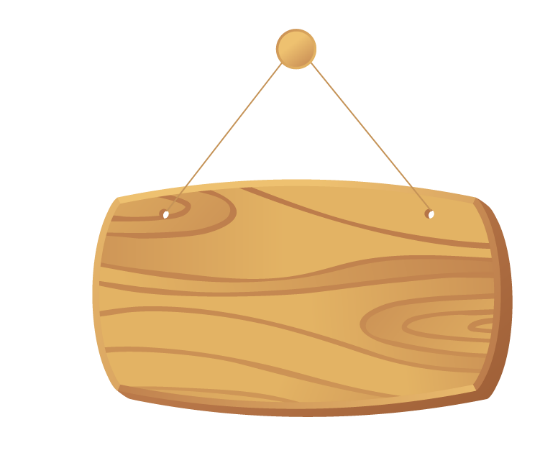 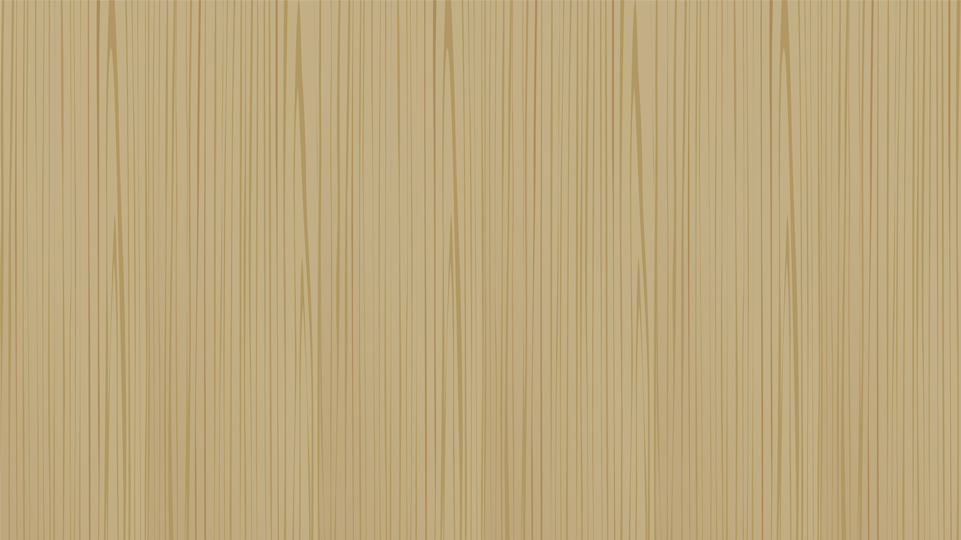 Các hoạt động trong tiết học
3
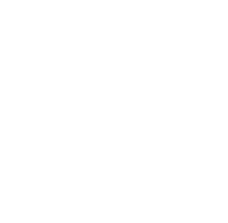 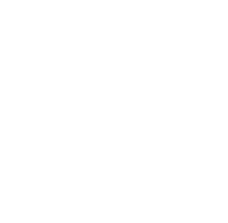 2
Thực hành
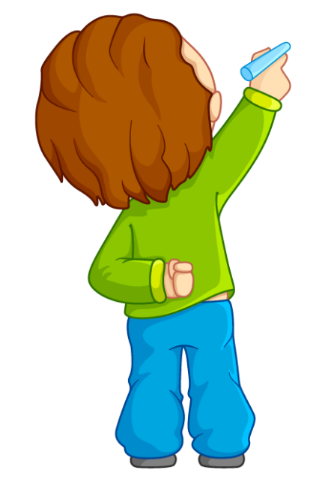 Vận dụng – Trải nghiệm
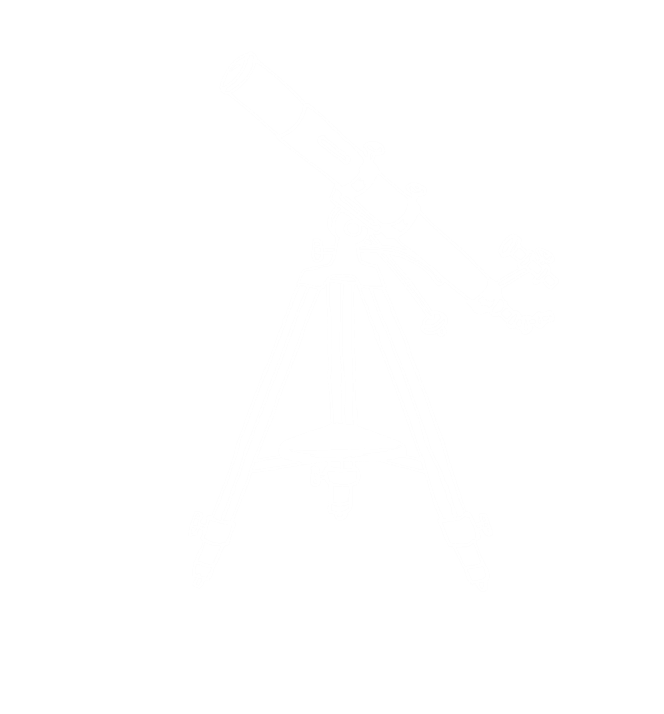 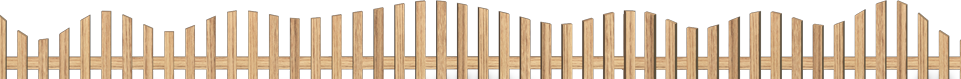 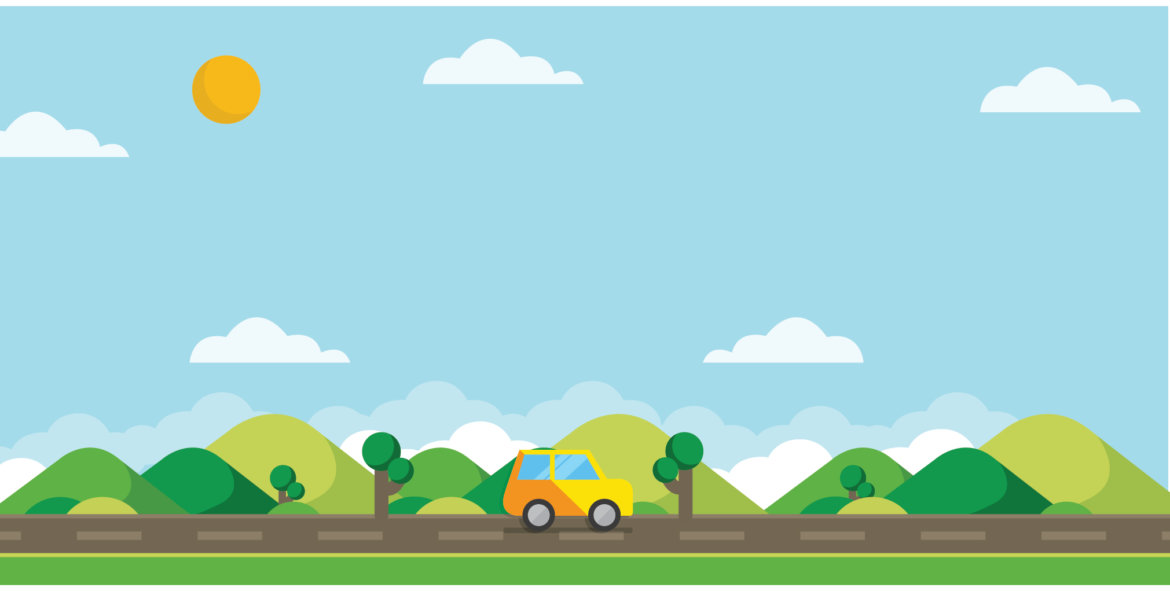 THỰC HÀNH
LÀM VỞ
Bài 1 : So sánh hai phân số :
LÀM VỞ
Bài 1 : So sánh hai phân số :
Muốn so sánh hai phân số cùng mẫu số, ta làm thế nào ?
Trong hai phân số cùng mẫu số:
Phân số nào có tử số bé hơn thì bé hơn.
Phân số nào có tử số lớn hơn thì lớn hơn.
Nếu tử số bằng nhau thì hai phân số đó bằng nhau.
LÀM VỞ
Bài 2. So sánh các phân số sau với 1 :
Muốn so sánh phân số với 1, ta làm thế nào ?
Nhận xét :
Nếu tử số bé hơn mẫu số thì phân số bé hơn 1.
Nếu tử số lớn hơn mẫu số thì phân số lớn hơn 1.
Nếu tử số và mẫu số bằng nhau thì phân số đó bằng 1.
Bài 2. So sánh các phân số sau với 1 :
LÀM VỞ
Bài 3. Viết các phân số sau theo thứ tự từ bé đến lớn :
LÀM VỞ SAU TIẾT HỌC
Các phân số đều là những phân số như thế nào ?
Các phân số đều là những phân số có cùng mẫu số.
Trong hai phân số cùng mẫu số:
Phân số nào có tử số bé hơn thì bé hơn.
Phân số nào có tử số lớn hơn thì lớn hơn.
Muốn so sánh các phân số có cùng mẫu số ta làm thế nào ?
Bài 3. Viết các phân số sau theo thứ tự từ bé đến lớn :
LÀM VỞ SAU TIẾT HỌC
Muốn sắp xếp được các phân số theo thứ tự, ta làm thế nào?
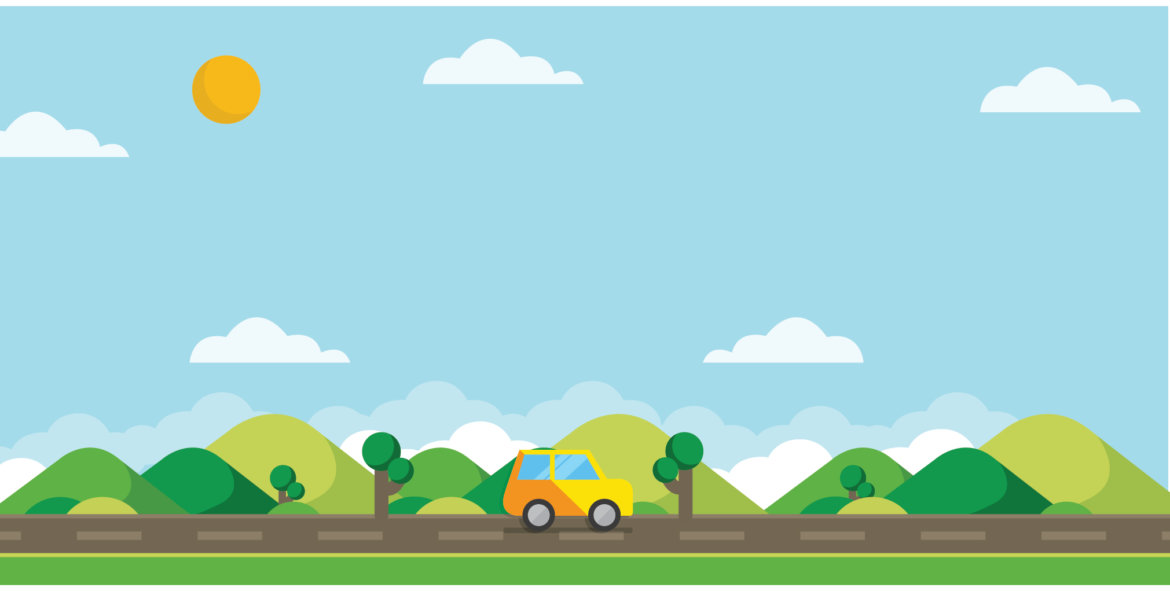 VẬN DỤNG
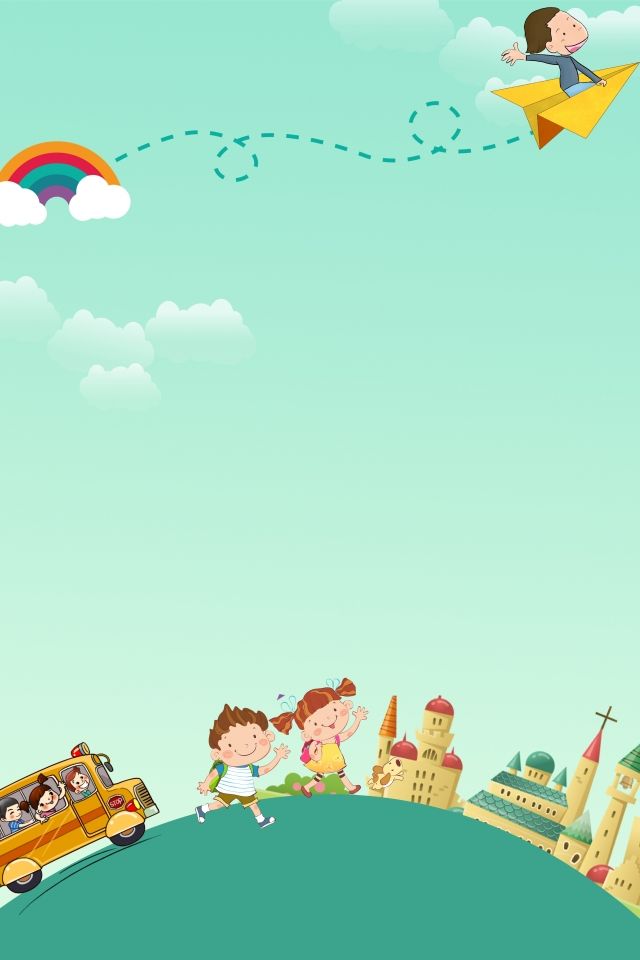 TRÒ CHƠI
AI NHANH – AI ĐÚNG
Điền dấu:
A
>
B
=
C
<
D
Không có dấu nào đúng
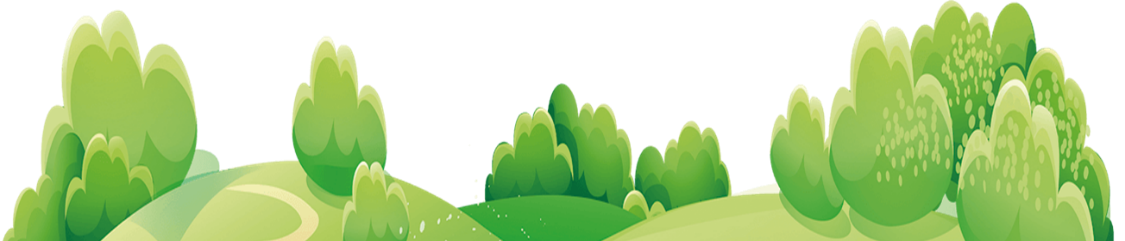 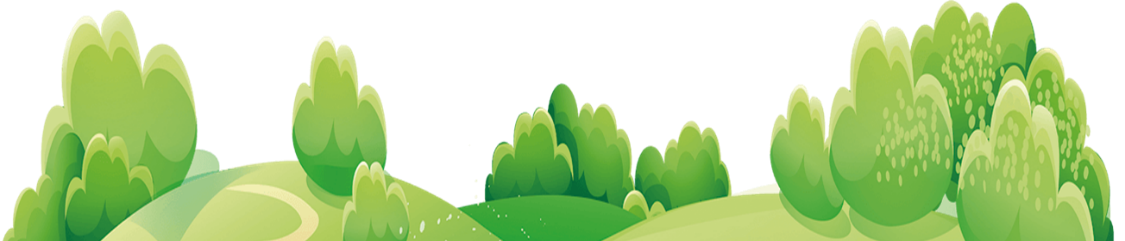 A
B
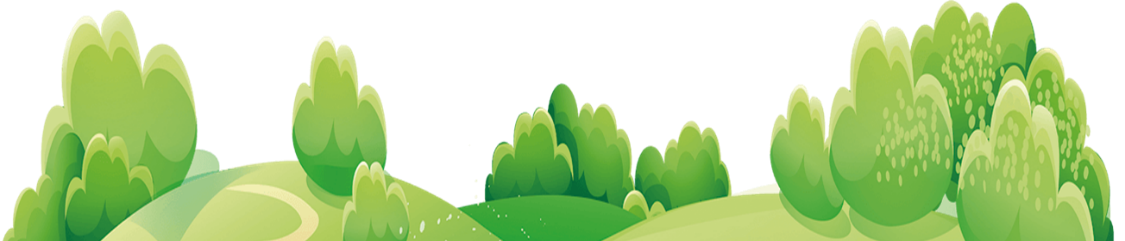 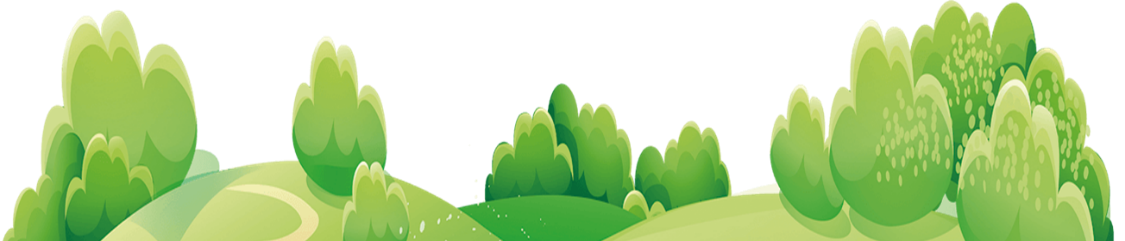 DẶN DÒ :
HOÀN THÀNH BÀI 108 TRONG VỞ BTT.
CHUẨN BỊ BÀI SAU : SO SÁNH HAI PHÂN SỐ KHÁC MẪU SỐ.
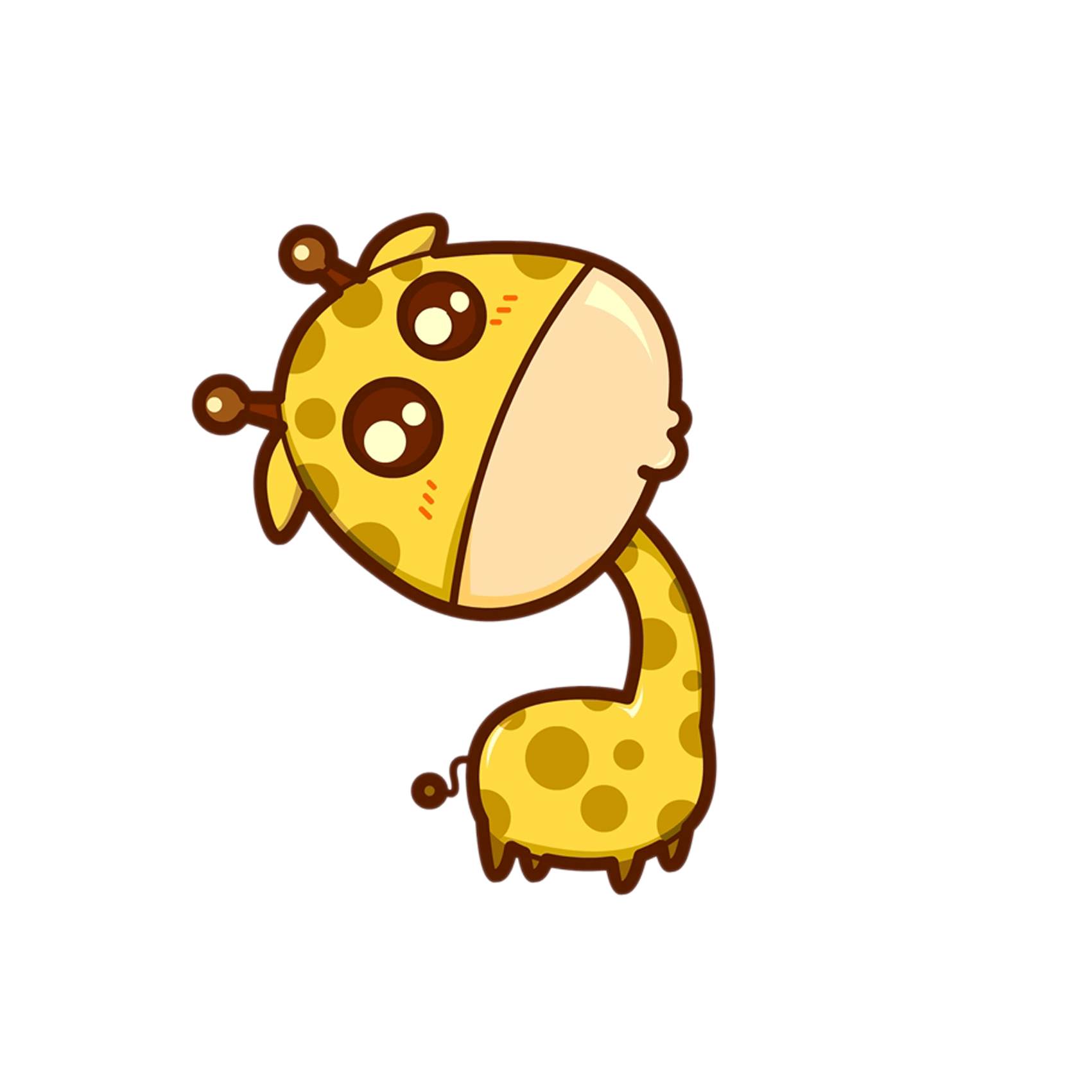 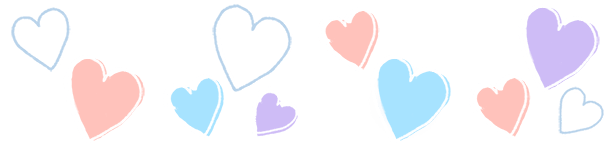 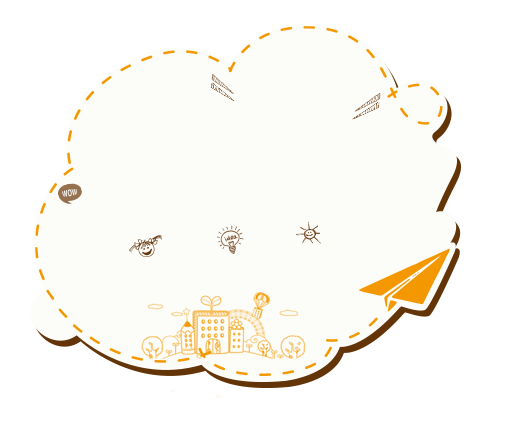 CHÚC CÁC CON HỌC TỐT, CHĂM NGOAN